PubPol/Econ 541
Class 5Exchange RatesbyAlan V. DeardorffUniversity of Michigan2023
Class 5:  Exchange Rates
2
Pause for News
Class 5:  Exchange Rates
3
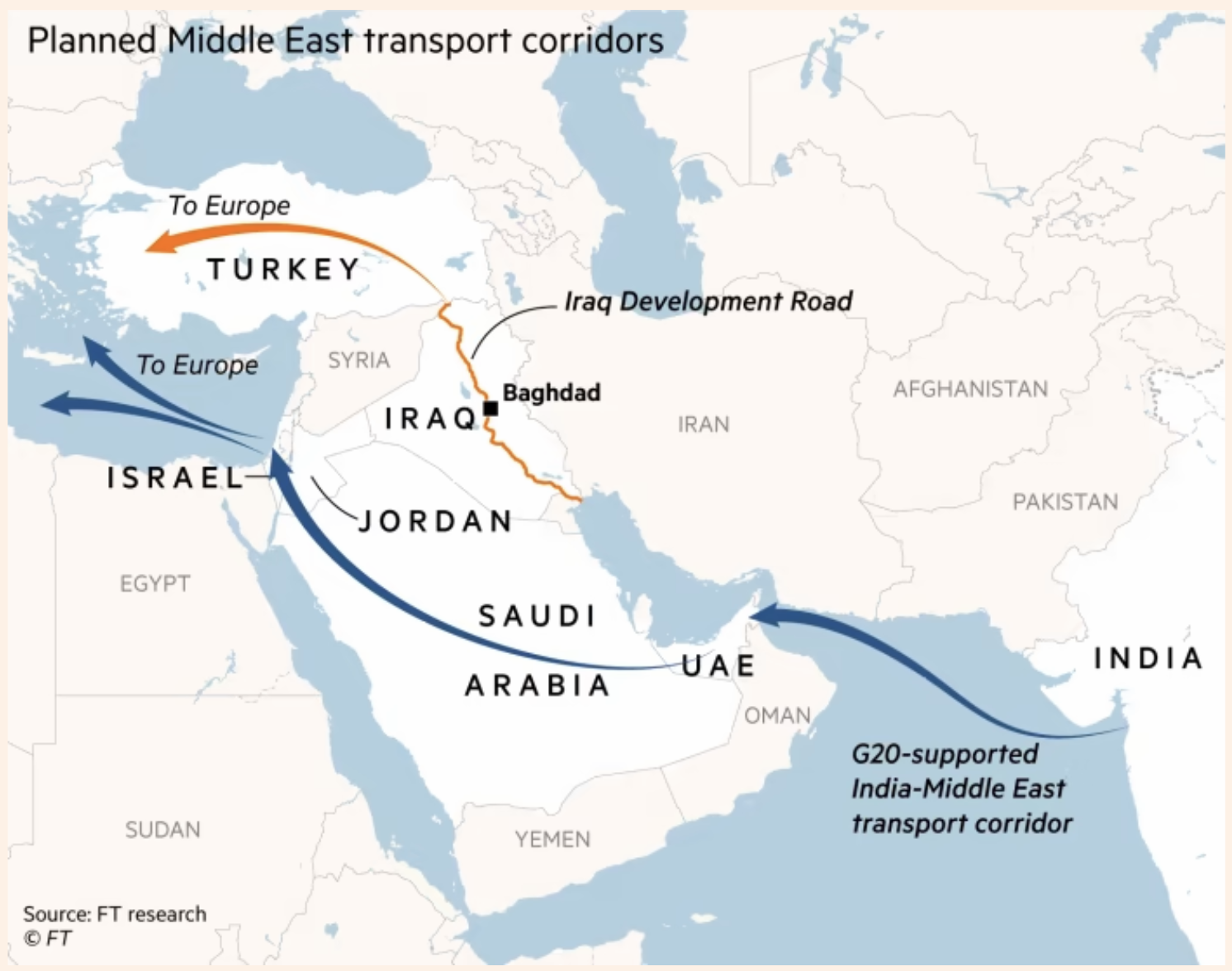 Class 5:  Exchange Rates
4
[Speaker Notes: https://www.ft.com/content/0673f928-dec9-48fb-83b3-8b868a9dcbbe]
Outline
Exchange markets:  What they are
Supply and Demand
Two Simple Theories
Pegged Exchange Rates
Class 5:  Exchange Rates
5
Exchange Market
Exchange rate is
Price of one currency in terms of another
E.g., $/£ or £/$
Class 5:  Exchange Rates
6
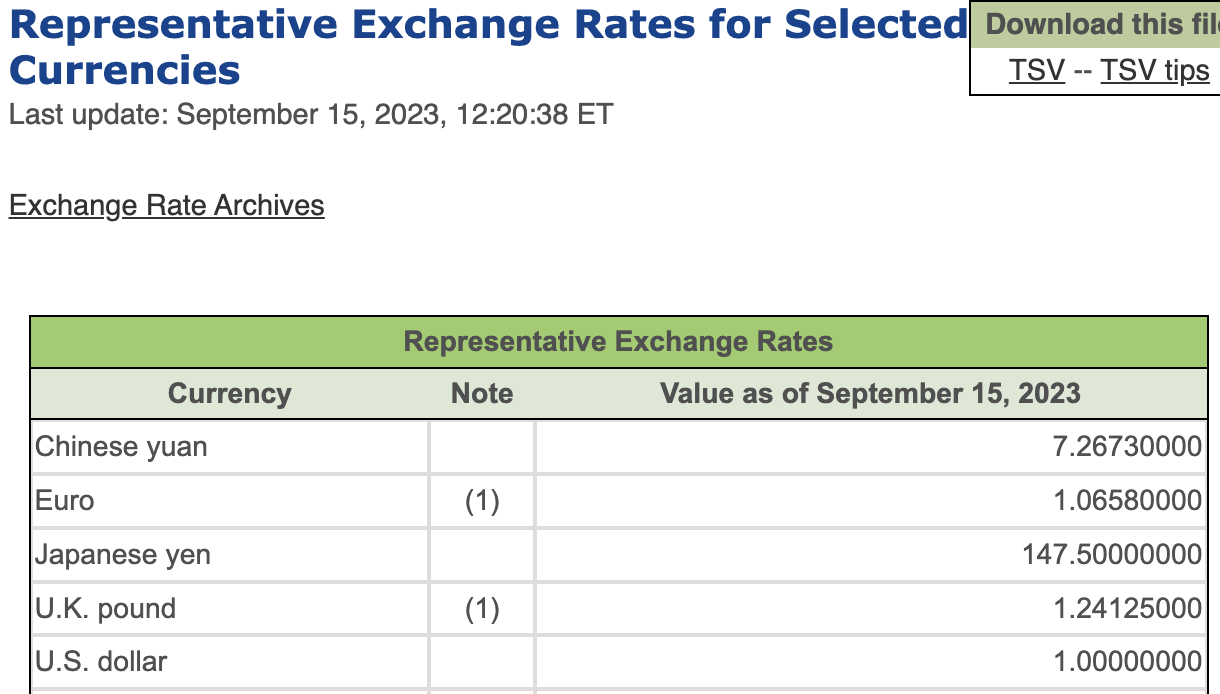 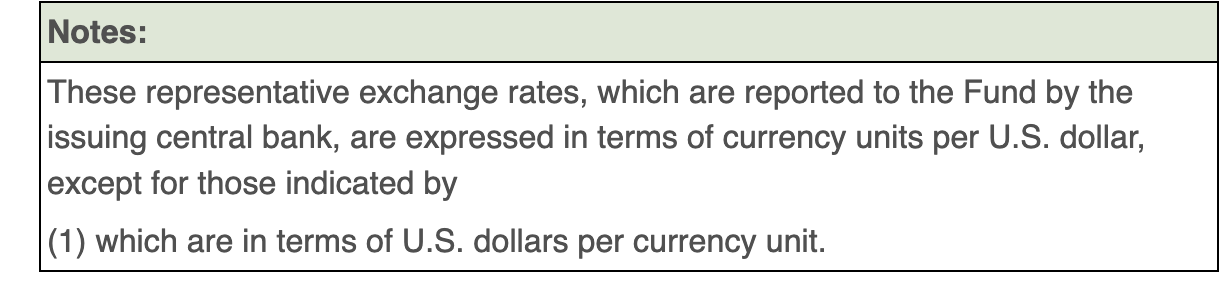 Class 5:  Exchange Rates
7
[Speaker Notes: https://www.imf.org/external/np/fin/data/rms_rep.aspx]
Pause for Discussion
Class 5:  Exchange Rates
8
Questions on KOM, Ch 14
Is an exchange rate the price of one country’s goods in terms of another’s, or the price of one country’s assets in terms of another’s? 
On what transactions are reported rates based?
What hours of the day are the exchange markets open?
Class 5:  Exchange Rates
9
Exchange Market
Types of exchange rate
Spot
For exchange of currencies today
Forward
Contracts for exchange of currencies 30, 60, 90 etc. days from the present 
Both payment and receipt happen then, not now
Futures – 
Like forward market, but for specific calendar dates in future
Class 5:  Exchange Rates
10
Exchange Market
Types of exchange rate, continued
Bilateral
For exchange of 2 currencies
Trade weighted
For one currency relative to multiple others
An average, or index
Real
Adjusted for inflation, both at home and abroad
Class 5:  Exchange Rates
11
US Exchange Rate
Rose because US had lower inflation than others
Source:  Federal Reserve
Class 5:  Exchange Rates
12
[Speaker Notes: https://www.federalreserve.gov/releases/h10/summary/jrxwtfb_nm.htm
Jun 12, 2023
Presentations/OLLI/Trade Deficits & Exchange Rates/Dollar Index Broad.xlsx]
US Exchange Rate
Dollar rose due to Volker Interest rate rise, fighting inflation.
Caused severe recession in US.
Source:  Federal Reserve
Class 5:  Exchange Rates
13
[Speaker Notes: https://www.federalreserve.gov/releases/h10/summary/jrxwtfb_nm.htm
Jun 12, 2023
Presentations/OLLI/Trade Deficits & Exchange Rates/Dollar Index Broad.xlsx]
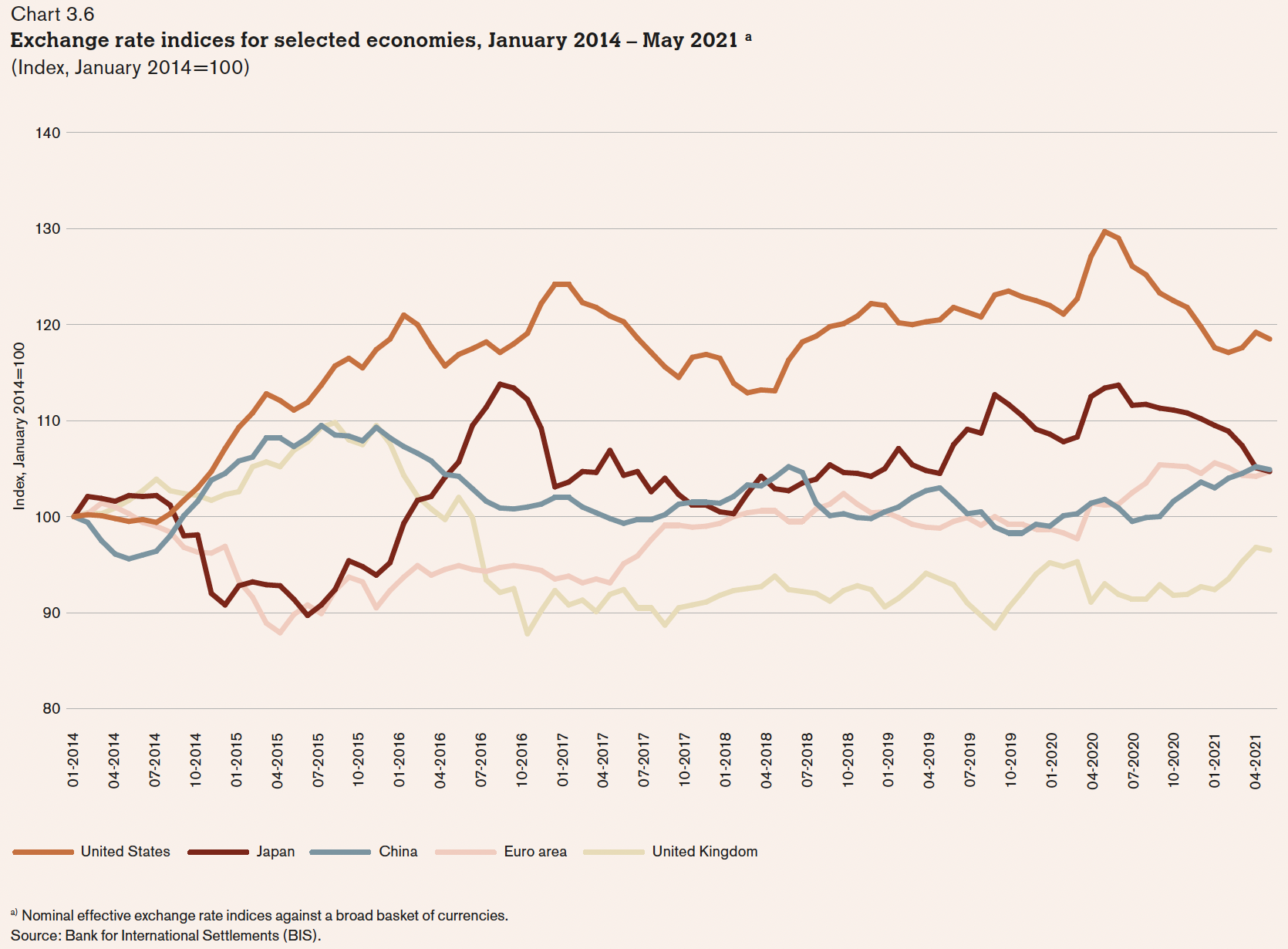 US $
Japan
Euro €
China
UK £
01-2014
04-2021
Class 5:  Exchange Rates
14
[Speaker Notes: World Trade Organization, Chapters II and III of World Trade Statistical Review 2021, pp. 10-39. 
https://www.wto.org/english/res_e/statis_e/wts2021_e/wts2021_e.pdf 
[Volume for 2022 not yet available.]]
Exchange Market
Who uses the exchange market
Traders in both goods and services
Also travelers (but that’s trade)
International borrowing, lending, and asset trade
Speculators
Buyers or sellers who hope to profit from future exchange-rate change
Hedgers
Arbitragers
Class 5:  Exchange Rates
15
Pause for Discussion
Class 5:  Exchange Rates
16
More Questions from KOM
What is “arbitrage” in the foreign exchange market? 
What is “hedging” in the foreign exchange market?
What role does the US dollar play in international finance?
Class 5:  Exchange Rates
17
Supply and Demand for Foreign Exchange
Questions:
Who demands €?
Who supplies €?
Market Model:
E ($/€)
S€
E0
D€
Q€
Class 5:  Exchange Rates
18
Exchange Market
Traders respond to 
Prices of goods
Rise in home prices causes currency to fall
Capital movements respond to
Interest rates
Rise in home interest rate causes currency to rise
Expectations
Expectation of any change causes that change
Class 5:  Exchange Rates
19
Two Simple Theories
Asset Theory
Simple:  E is whatever it is expected to be
If it were not, its expected change would drive capital flows that would swamp the market
Works best in short run (but not useful)
PPP = Purchasing Power Parity
Exchange rate reflects the prices of goods
See Big Mac Index
Works best in long run
Class 5:  Exchange Rates
20
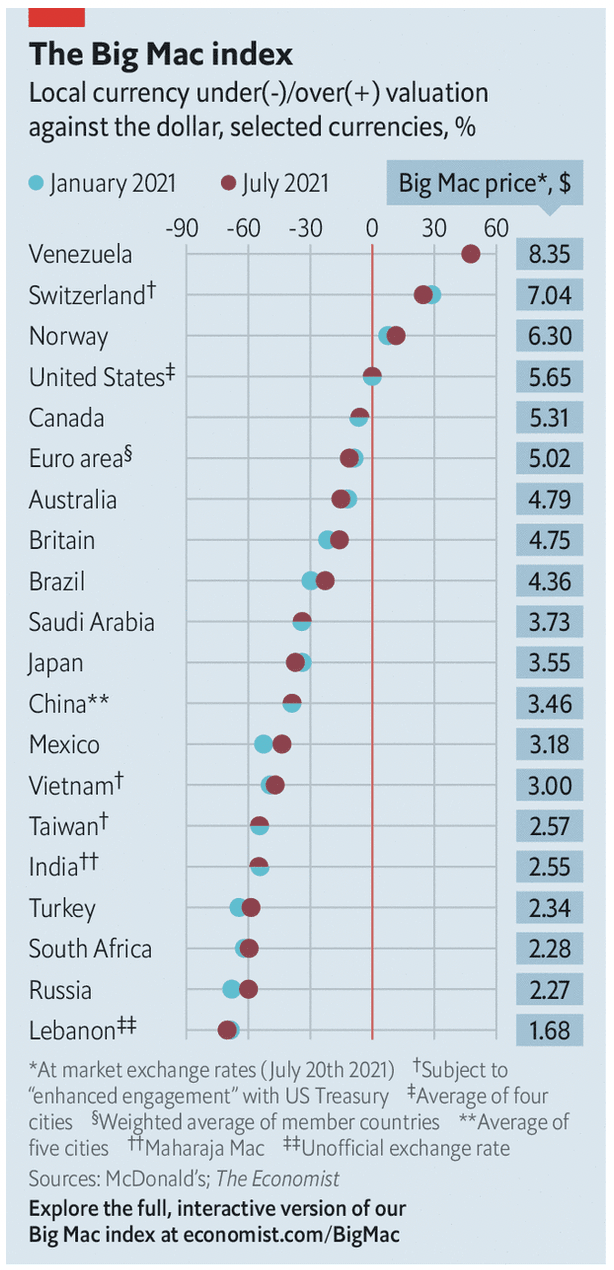 Class 5:  Exchange Rates
21
[Speaker Notes: Economist, “The Big Mac index:  What the Big Mac index says about the dollar and the dong,” The Economist, July 24, 2021. 
https://www.economist.com/finance-and-economics/2021/07/24/what-the-big-mac-index-says-about-the-dollar-and-the-dong]
Pause for Discussion
Class 5:  Exchange Rates
22
Questions on Economist, “Big Mac index”
On what basis does this article rank countries? 
Why does this article focus on the Vietnamese currency, the dong? 
What criteria does the US Treasury use to identify an undervalued currency? 
Is Vietnam’s poverty relevant to this?
Class 5:  Exchange Rates
23
Pegged Exchange Rates
Bretton-Woods System
Successor to the Gold Standard
Most currencies pegged to US $
How to peg
Need “reserves” of foreign currency
Use them to buy or sell own currency as needed
Does it work?  Yes and no
Class 5:  Exchange Rates
24
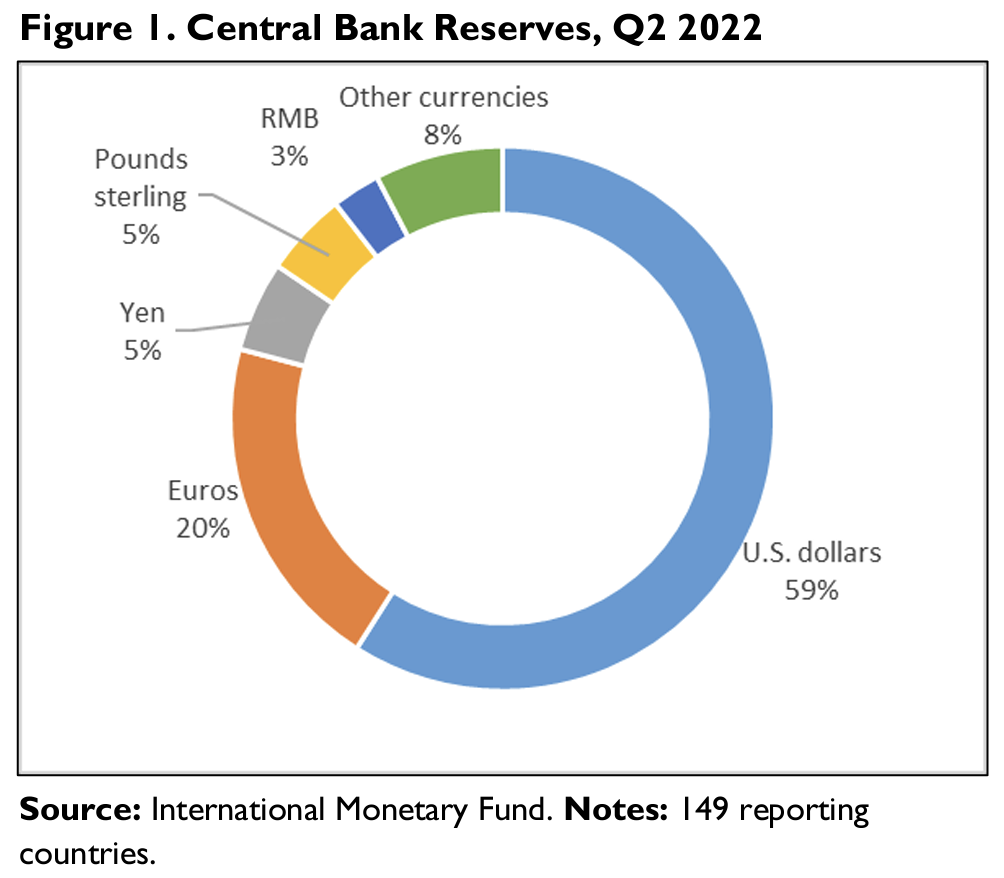 Class 5:  Exchange Rates
25
[Speaker Notes: Rebecca M. Nelson and Martin A. Weiss, “The U.S. Dollar as the World’s Dominant Reserve Currency,” In Focus, Congressional Reserve Service, September 15, 2022.
https://crsreports.congress.gov/product/pdf/IF/IF11707]
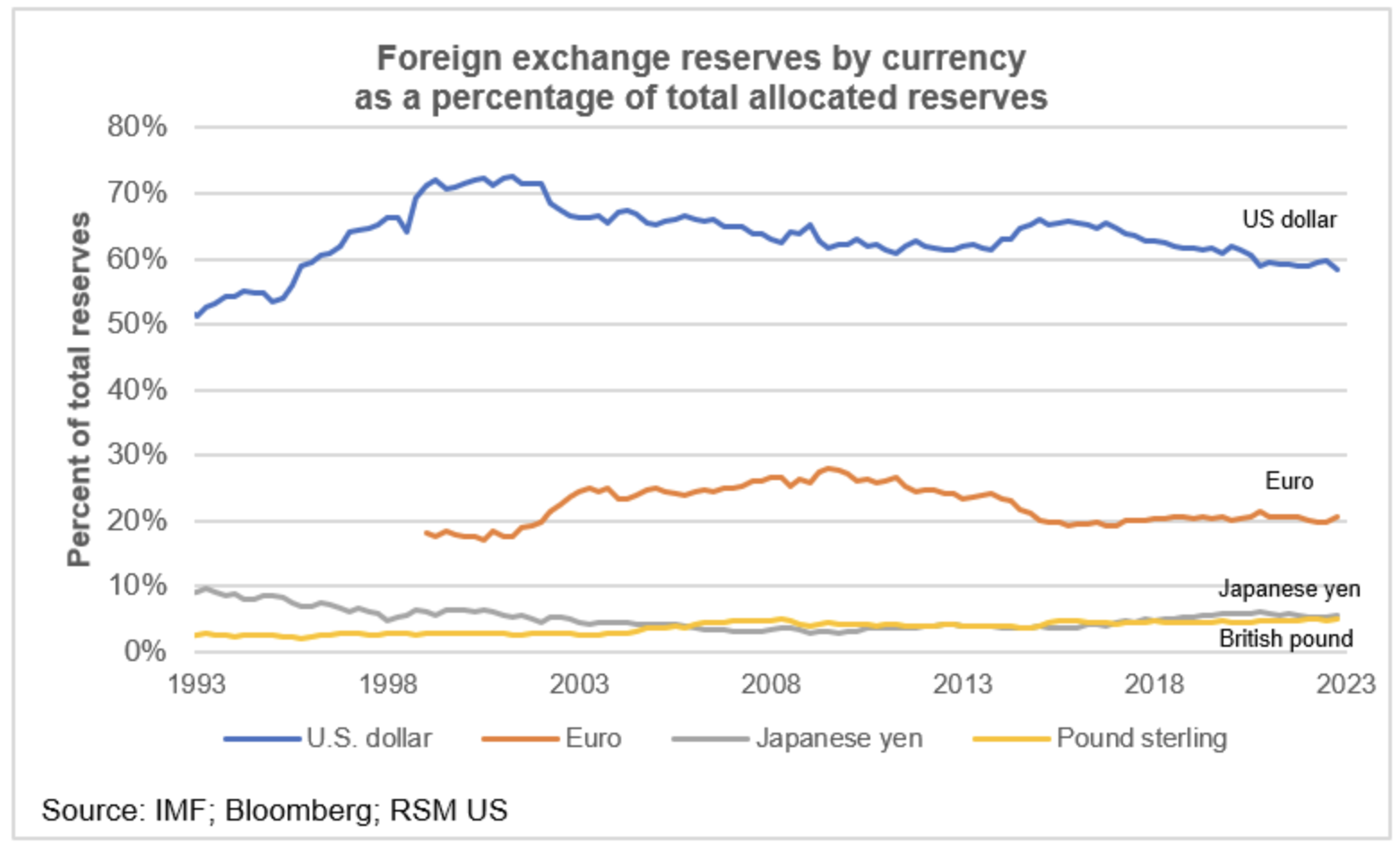 Class 5:  Exchange Rates
26
[Speaker Notes: Joseph Brusuelas, “Why the dollar remains the world’s reserve currency, and will stay that way,” The Real Economy Blog, April 17, 2023.
https://realeconomy.rsmus.com/why-the-dollar-remains-the-worlds-reserve-currency/]
Pause for Discussion
Class 5:  Exchange Rates
27
Questions on Economist, “…Bretton Woods…”
What names and characteristics describe the three international monetary regimes that the Economist article describes, the last of which may be coming to an end?
Why did the world not shift to using dollars, euros, and renminbi more equally for transactions and reserves? 
Why is currency stability so hard to achieve?
Class 5:  Exchange Rates
28
Questions on McDougall,“US Dollar to Maintain…”
Why do central banks hold foreign-currency reserves? 
Has holding of US dollar reserves by central banks declined over time, and what is expected in the near and farther future?
Who is mentioned as wanting reduced reliance on the dollar?  
What currency is most likely to expand being held?
Class 5:  Exchange Rates
29
Some Recent Exchange Rate Movements
Most from X-rates.com
Most are US $ per country currency
Showing
Major currencies last year and this
This year only for currencies of current students in the course
If you have comments on yours, I’d welcome them
Class 5:  Exchange Rates
30
Recent Rate Movements:  Euro
Last Year:
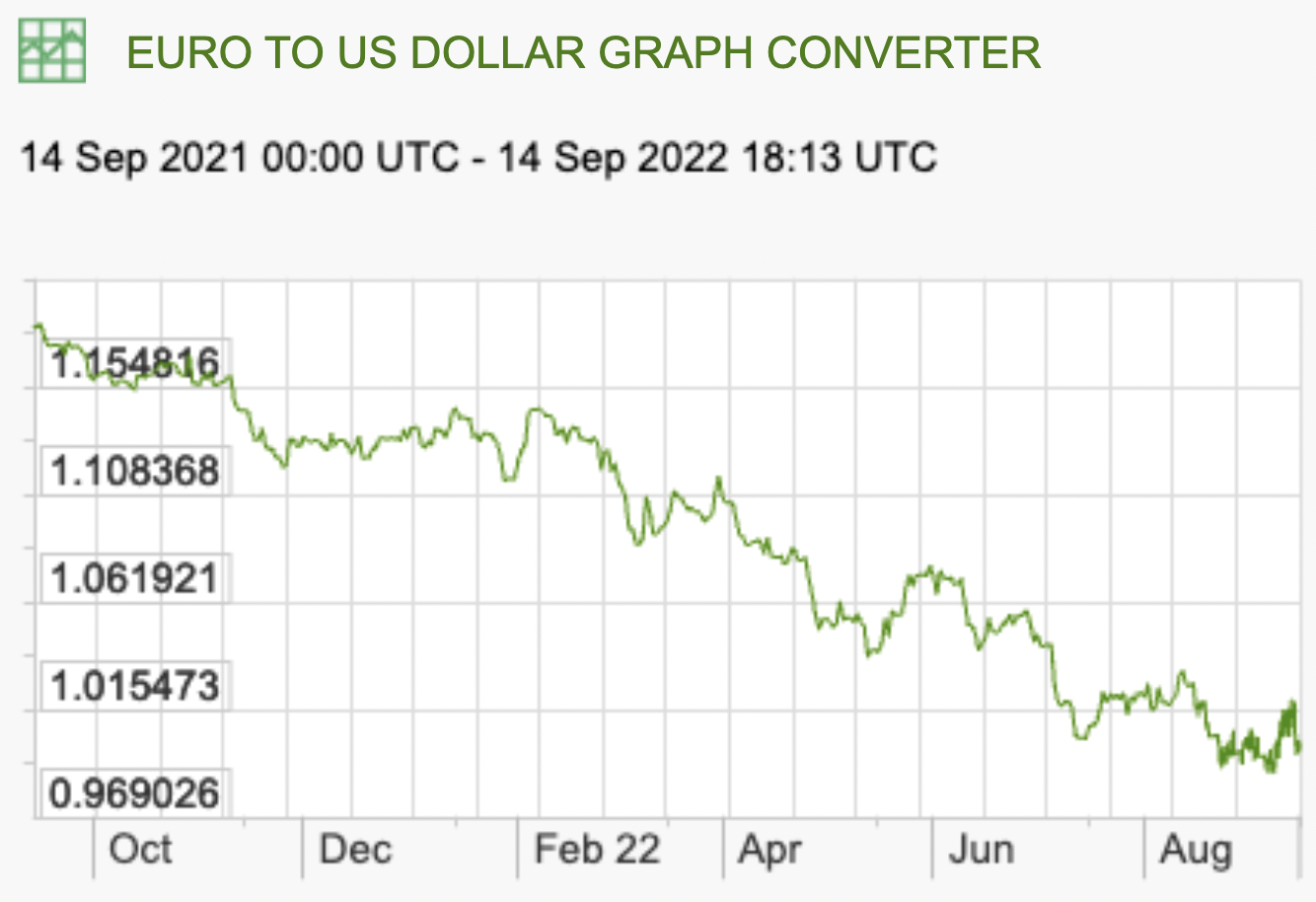 Source: X-rates.com
Class 5:  Exchange Rates
31
[Speaker Notes: https://www.x-rates.com/graph/?from=RUB&to=USD&amount=1]
Recent Rate Movements:  Euro
This Year:
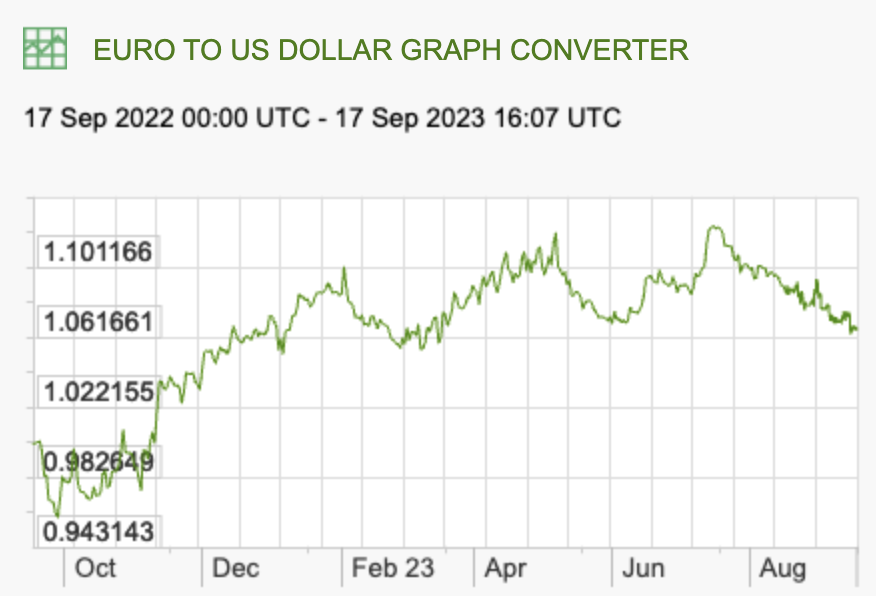 Source: X-rates.com
Class 5:  Exchange Rates
32
[Speaker Notes: https://www.x-rates.com/graph/?from=RUB&to=USD&amount=1]
Recent Rate Movements:  Russia
Last Year:
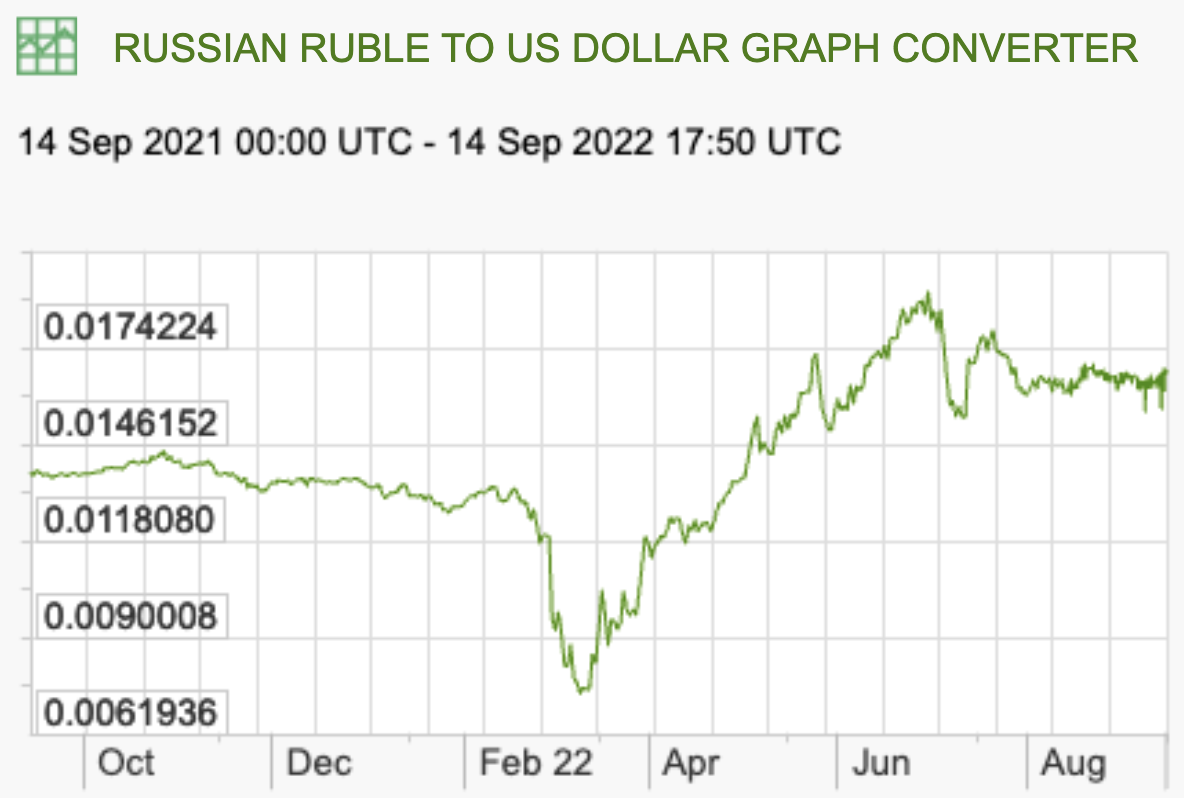 Source: X-rates.com
Class 5:  Exchange Rates
33
[Speaker Notes: https://www.x-rates.com/graph/?from=RUB&to=USD&amount=1]
Recent Rate Movements:  Russia
This Year:
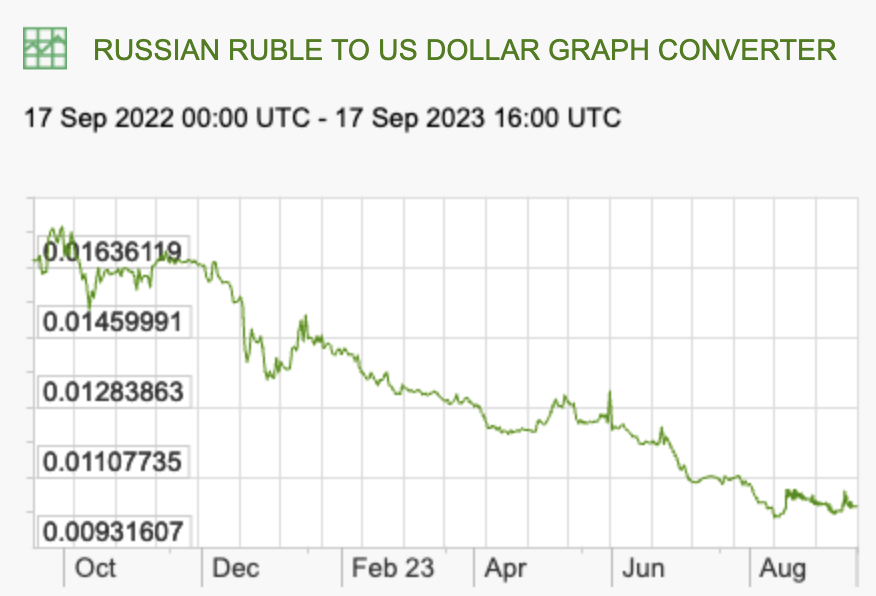 Source: X-rates.com
Class 5:  Exchange Rates
34
[Speaker Notes: https://www.x-rates.com/graph/?from=RUB&to=USD&amount=1]
Recent Rate Movements:  UK
Last Year:
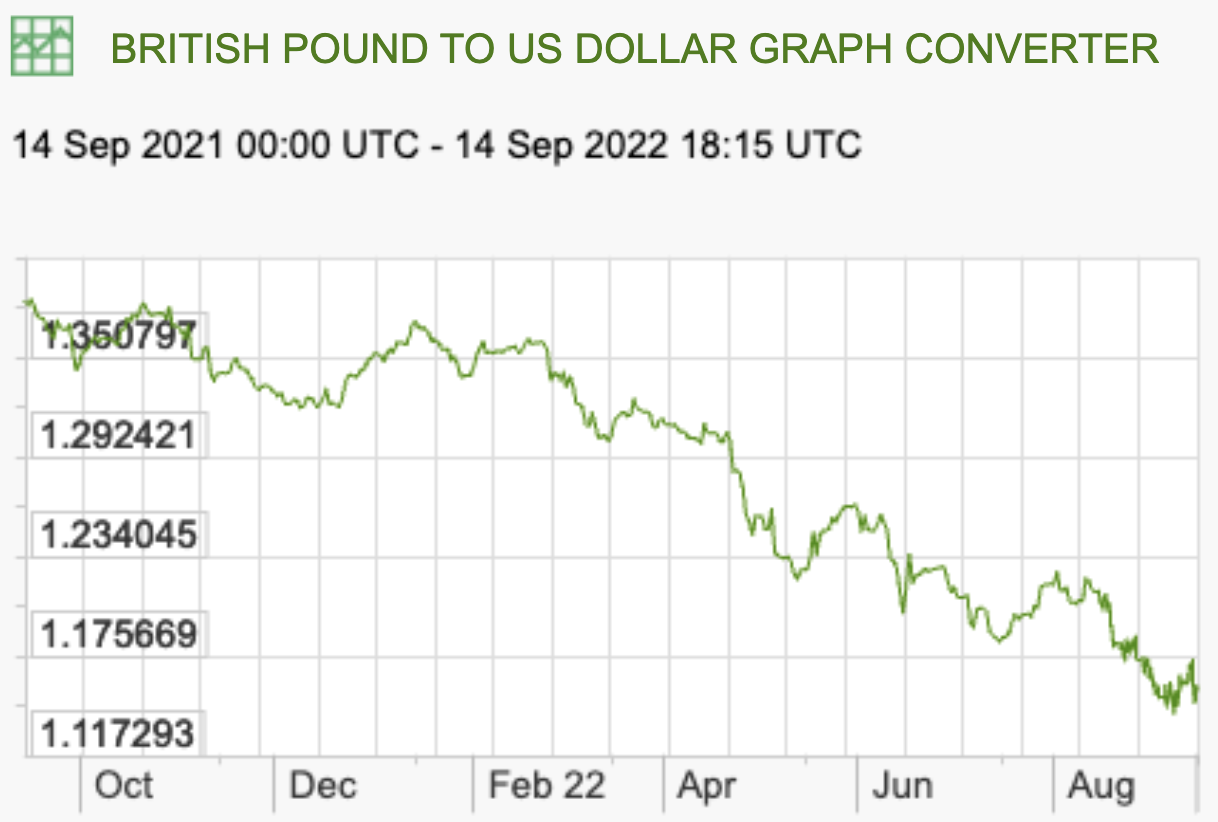 Source: X-rates.com
Class 5:  Exchange Rates
35
[Speaker Notes: https://www.x-rates.com/graph/?from=RUB&to=USD&amount=1]
Recent Rate Movements:  UK
This Year:
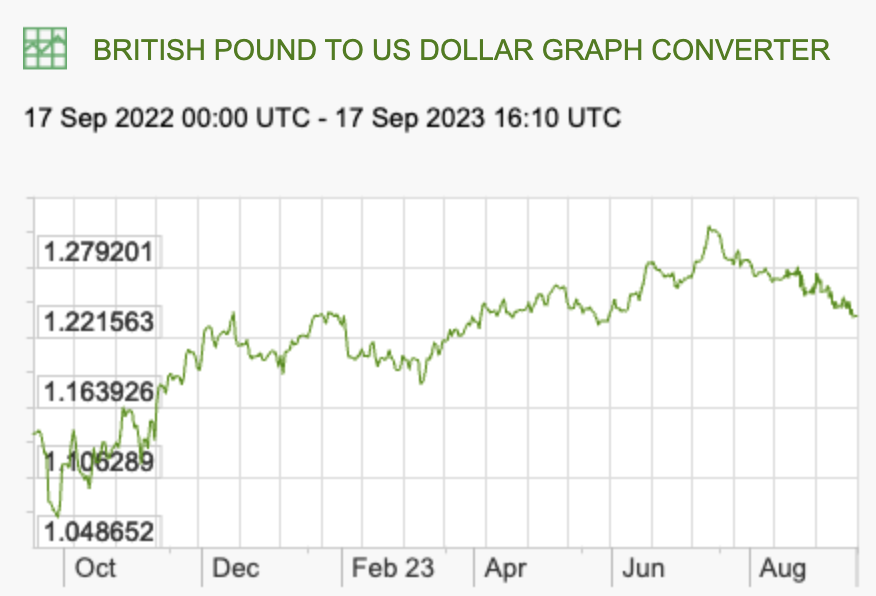 Source: X-rates.com
Class 5:  Exchange Rates
36
[Speaker Notes: https://www.x-rates.com/graph/?from=RUB&to=USD&amount=1]
Recent Rate Movements:  China
Last Year:
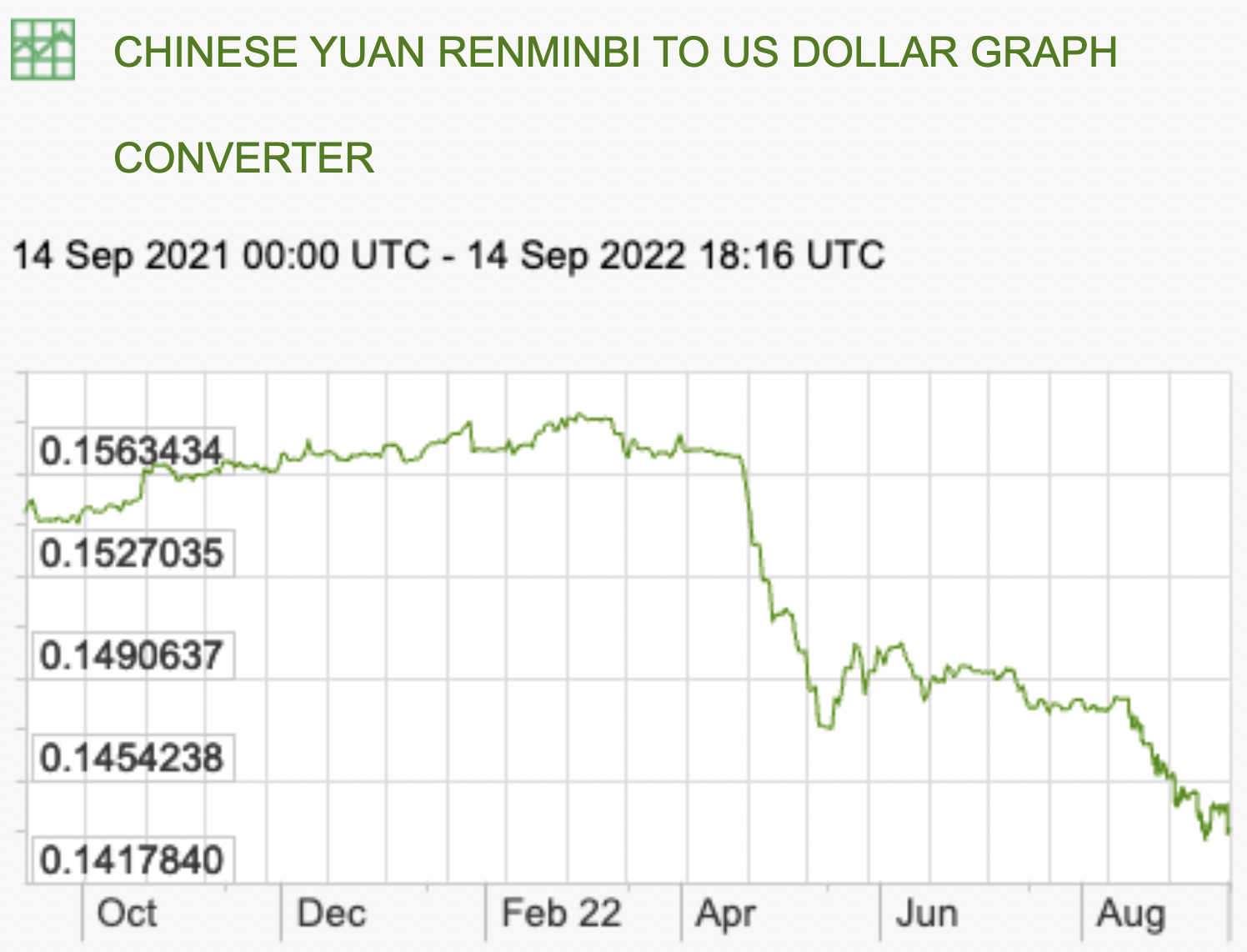 Source: X-rates.com
Class 5:  Exchange Rates
37
[Speaker Notes: https://www.x-rates.com/graph/?from=RUB&to=USD&amount=1]
Recent Rate Movements:  China
This Year:
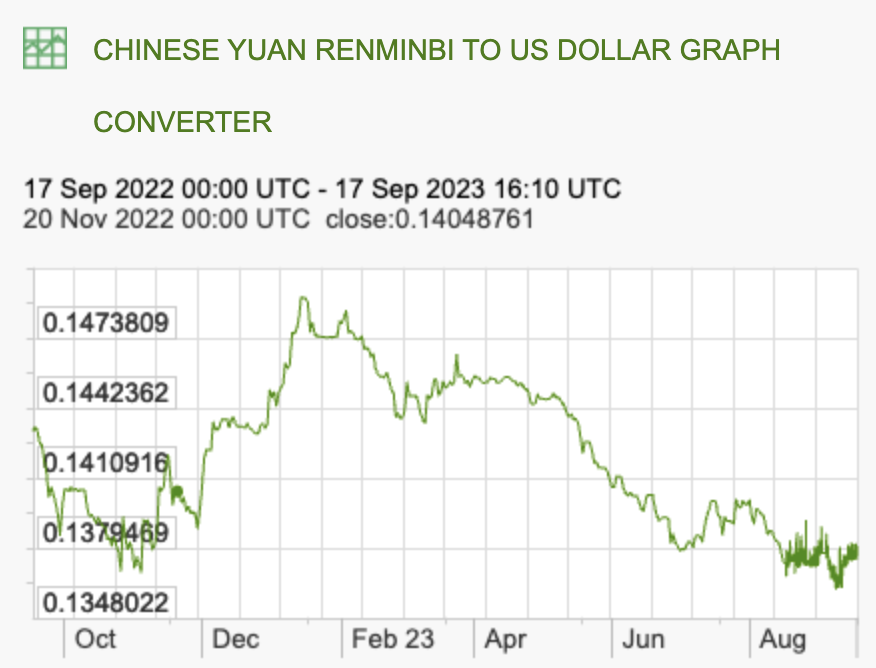 Source: X-rates.com
Class 5:  Exchange Rates
38
[Speaker Notes: https://www.x-rates.com/graph/?from=RUB&to=USD&amount=1]
Recent Rate Movements:  Japan
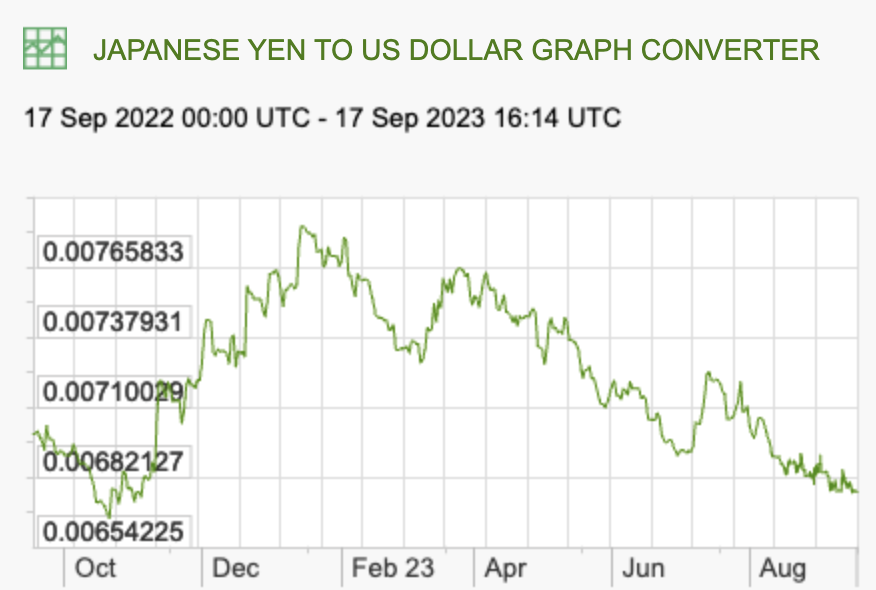 Source: X-rates.com
Class 5:  Exchange Rates
39
[Speaker Notes: https://www.x-rates.com/graph/?from=RUB&to=USD&amount=1]
Recent Rate Movements:  Mexico
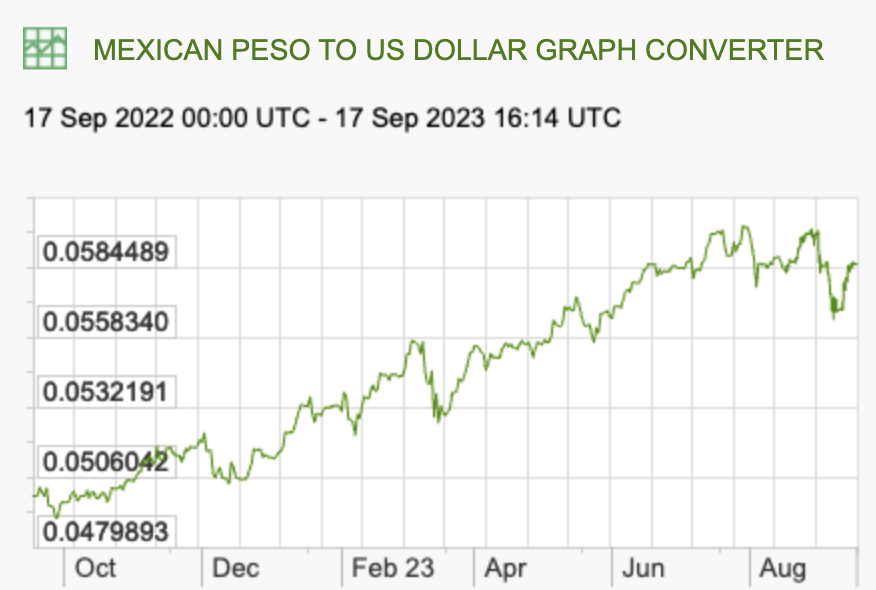 Source: X-rates.com
Class 5:  Exchange Rates
40
[Speaker Notes: https://www.x-rates.com/graph/?from=RUB&to=USD&amount=1]
Recent Rate Movements:  Colombia
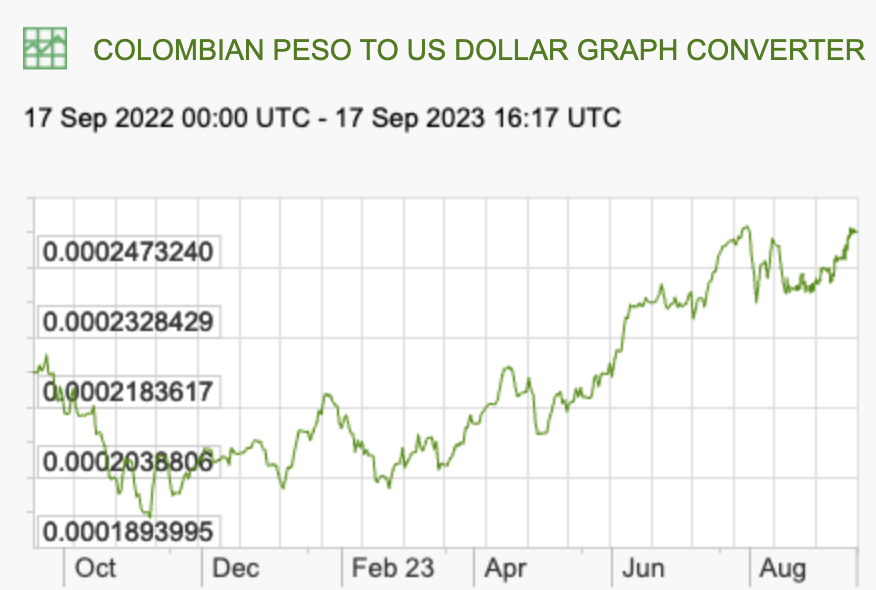 Source: X-rates.com
Class 5:  Exchange Rates
41
[Speaker Notes: https://www.x-rates.com/graph/?from=RUB&to=USD&amount=1]
Recent Rate Movements:  Guatemala
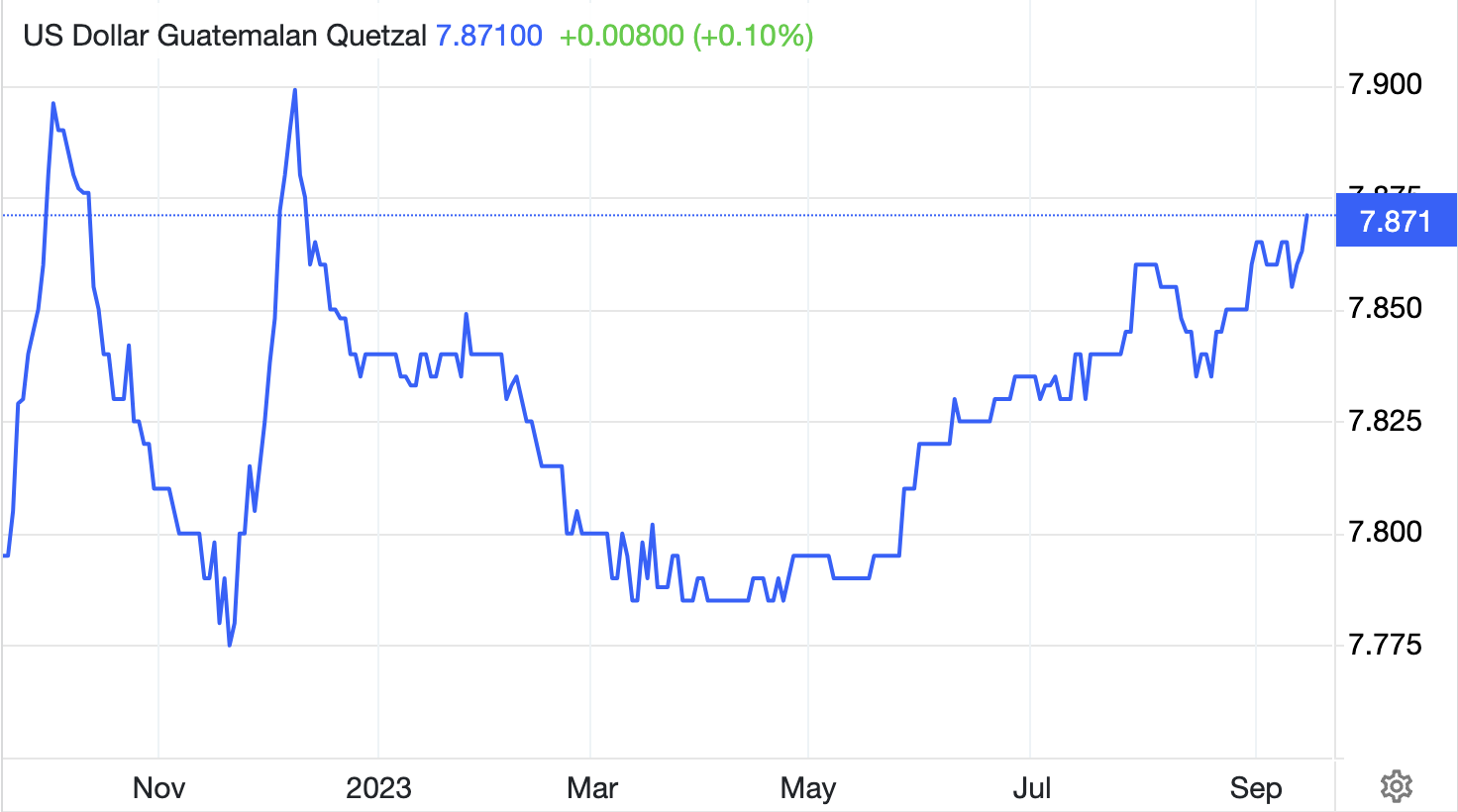 This is quetzals per dollar, not dollars per quetzal
Source: TradingEconomics.com
Class 5:  Exchange Rates
42
[Speaker Notes: https://tradingeconomics.com/guatemala/currency]
Recent Rate Movements:  Pakistan
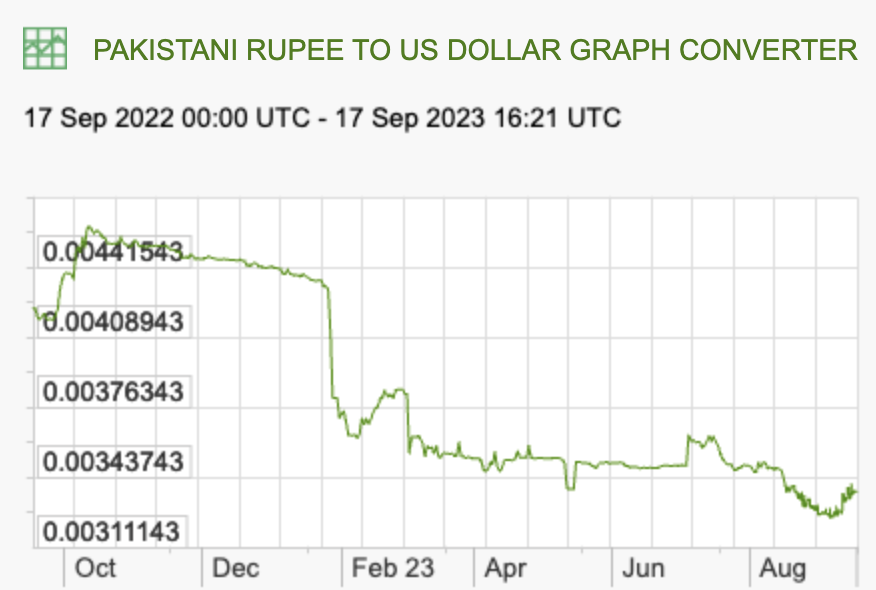 Source: X-rates.com
Class 5:  Exchange Rates
43
[Speaker Notes: https://www.x-rates.com/graph/?from=RUB&to=USD&amount=1]
Recent Rate Movements:  Somalia
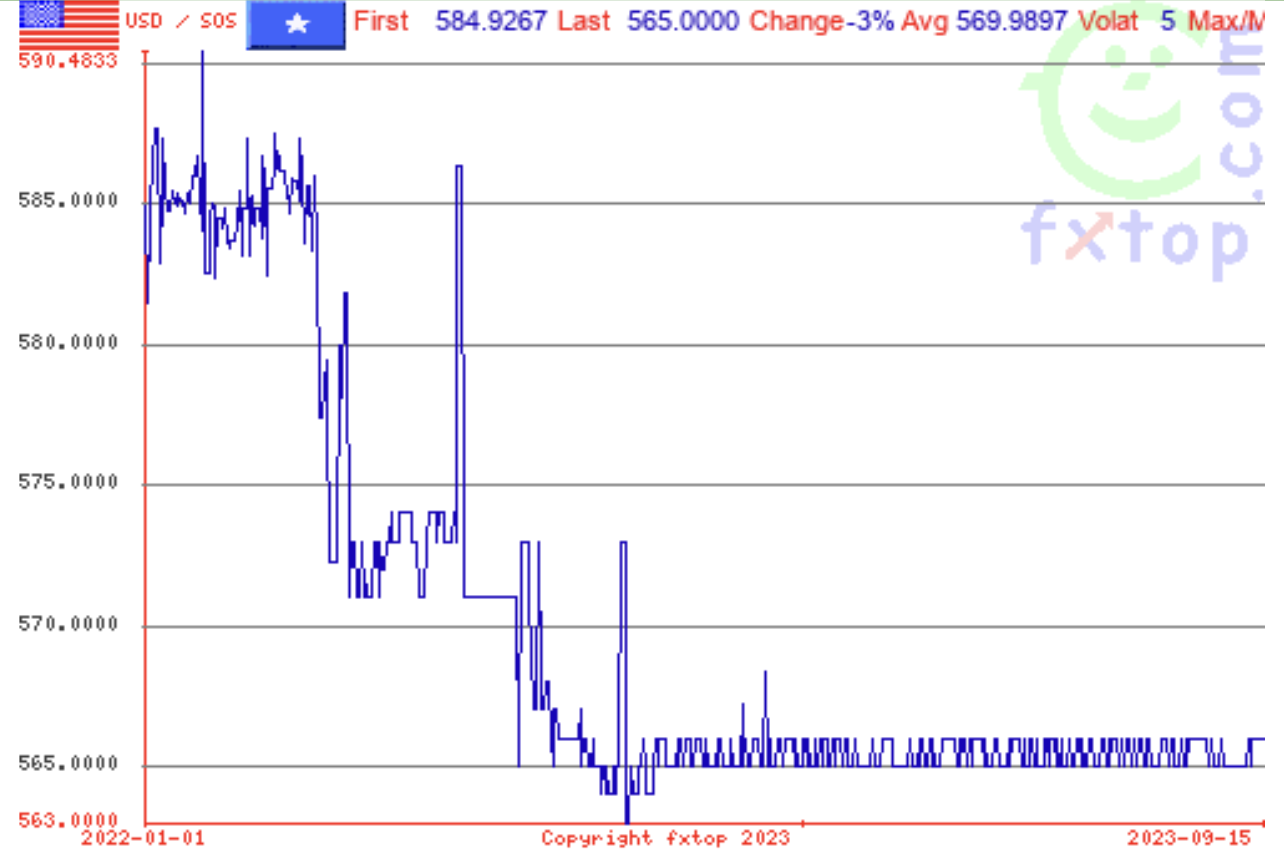 This is Somali shillings per dollar, not dollars per Somali shillings
Source: fxtop.com
Class 5:  Exchange Rates
44
[Speaker Notes: https://fxtop.com/c/en/SOS]